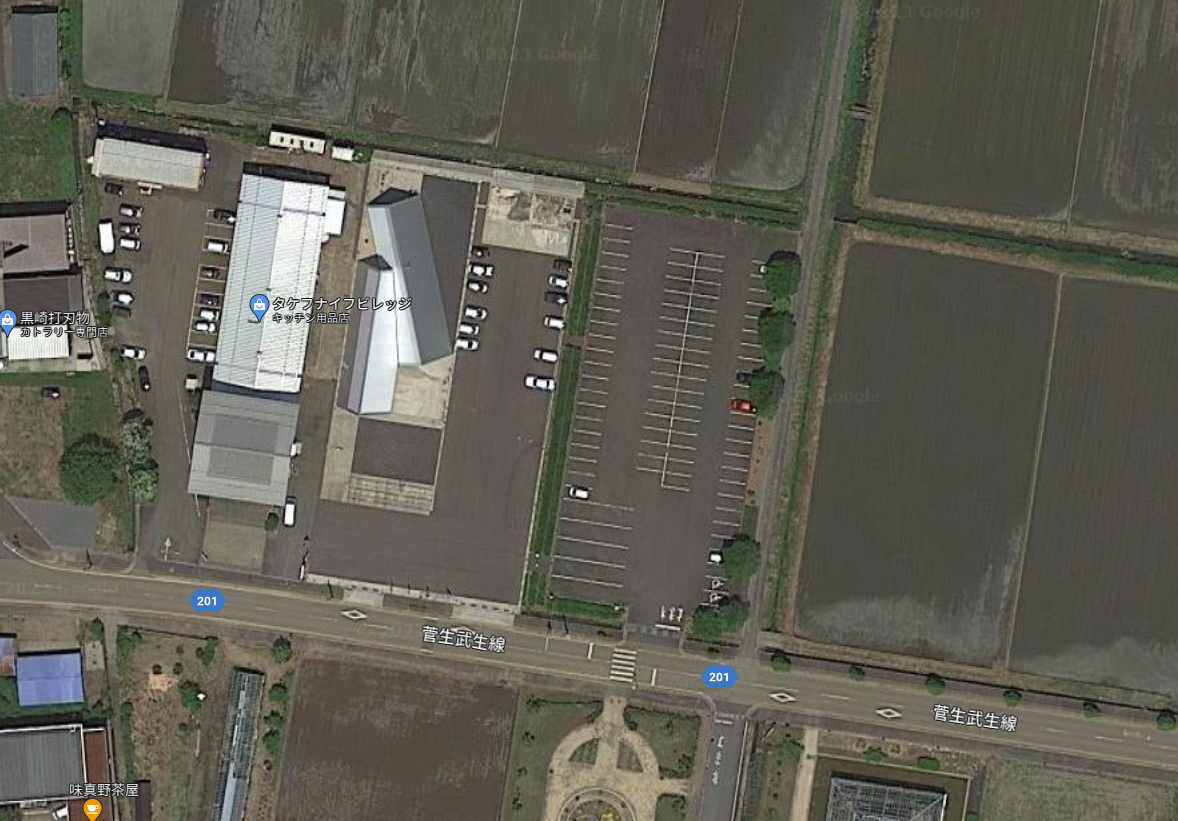 建物:
H=8m
8m
14m
8m
3m
31m
34m
生垣:H=0.8m
木:H=9m
建物:H=8m
6m
別図１
木:H=6m
電灯:H=9.5m
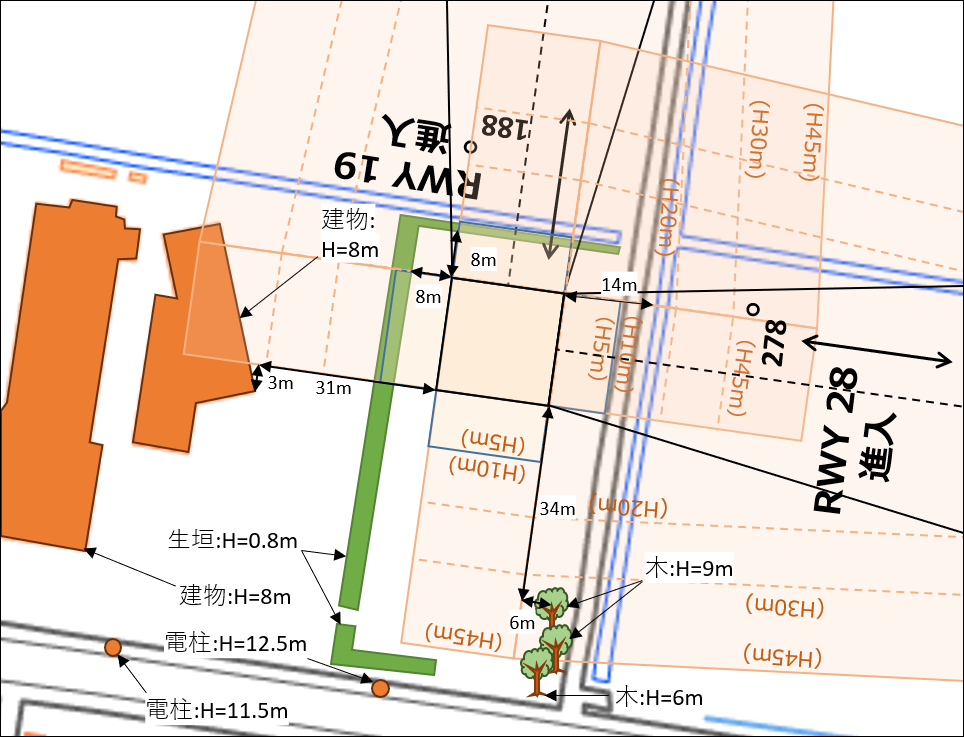 A
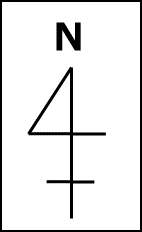 RWY 28
進入
180m(H45m)
180m(H45m)
278°
D
188°
RWY 19
進入
B
120m(H30m)
120m(H30m)
80m(H20m)
80m(H20m)
C
30m
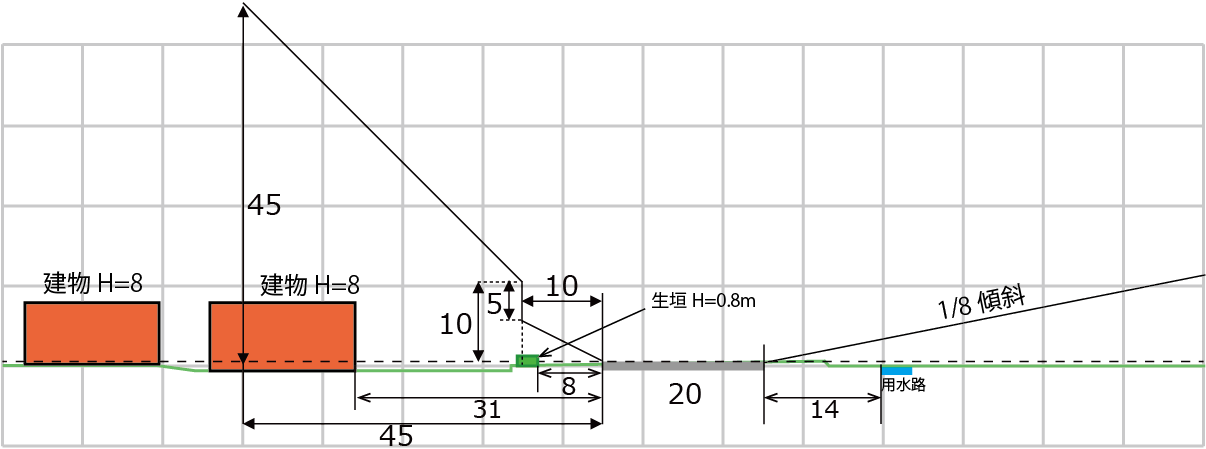 500m先までの8分の1勾配の上に
出る障害物はない
B
D
(H45m)
(H30m)
1目盛=10m
(H45m)
(H30m)
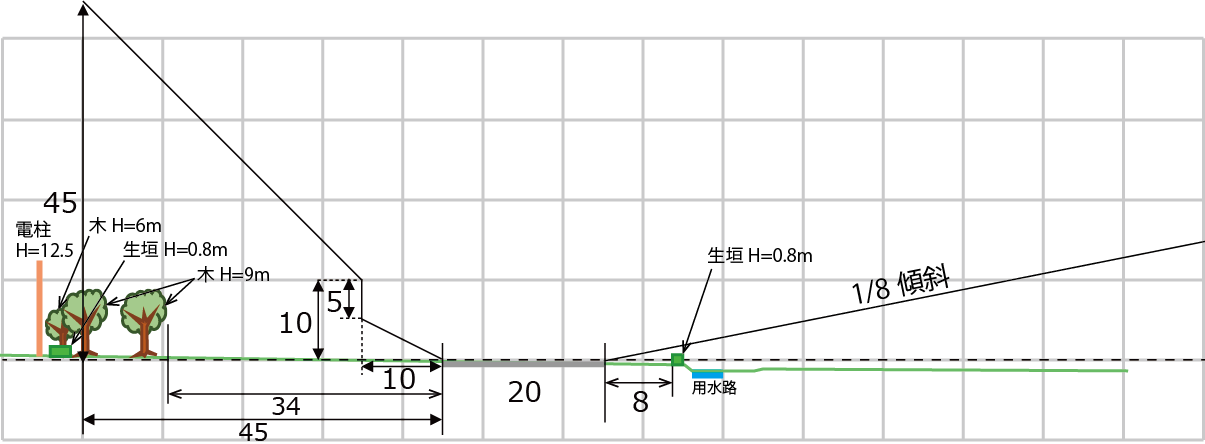 500m先までの8分の1勾配の上に
出る障害物はない
(H20m)
(H20m)
A
C
1目盛=10m
（H5m）
（H5m）
（H10m）
（H10m）
（H45m）
（H45m）
別図２
越前市万葉菊花園駐車場（タケフナイフビレッジ隣り）
　場外　位置図
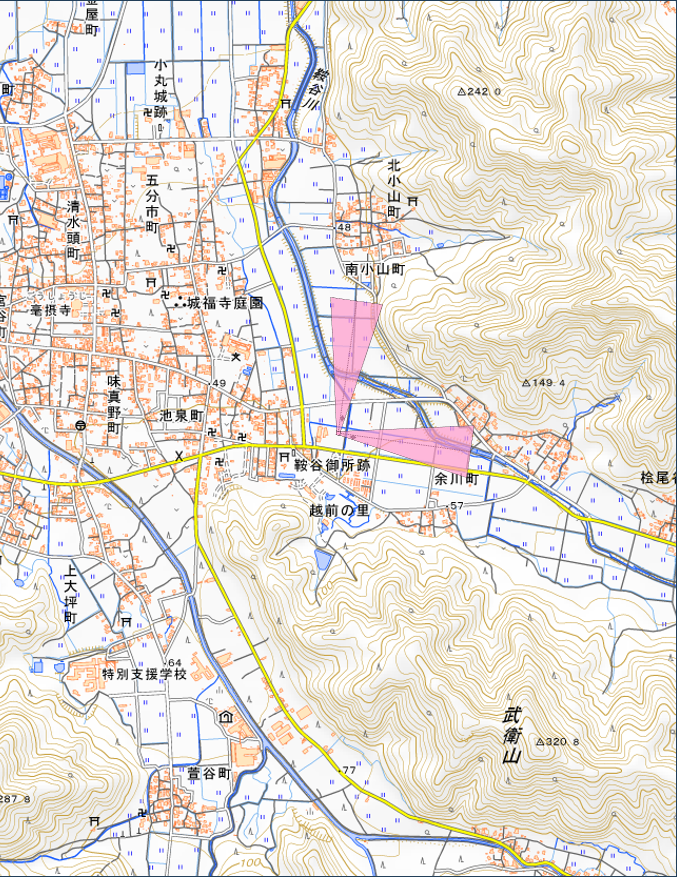 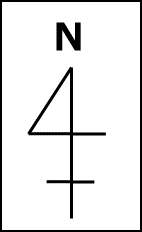 205°
205°
300m